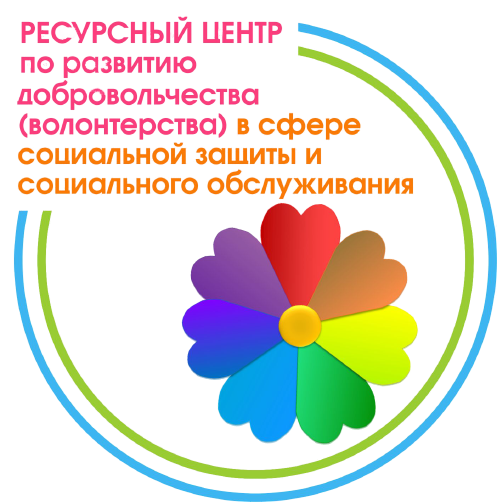 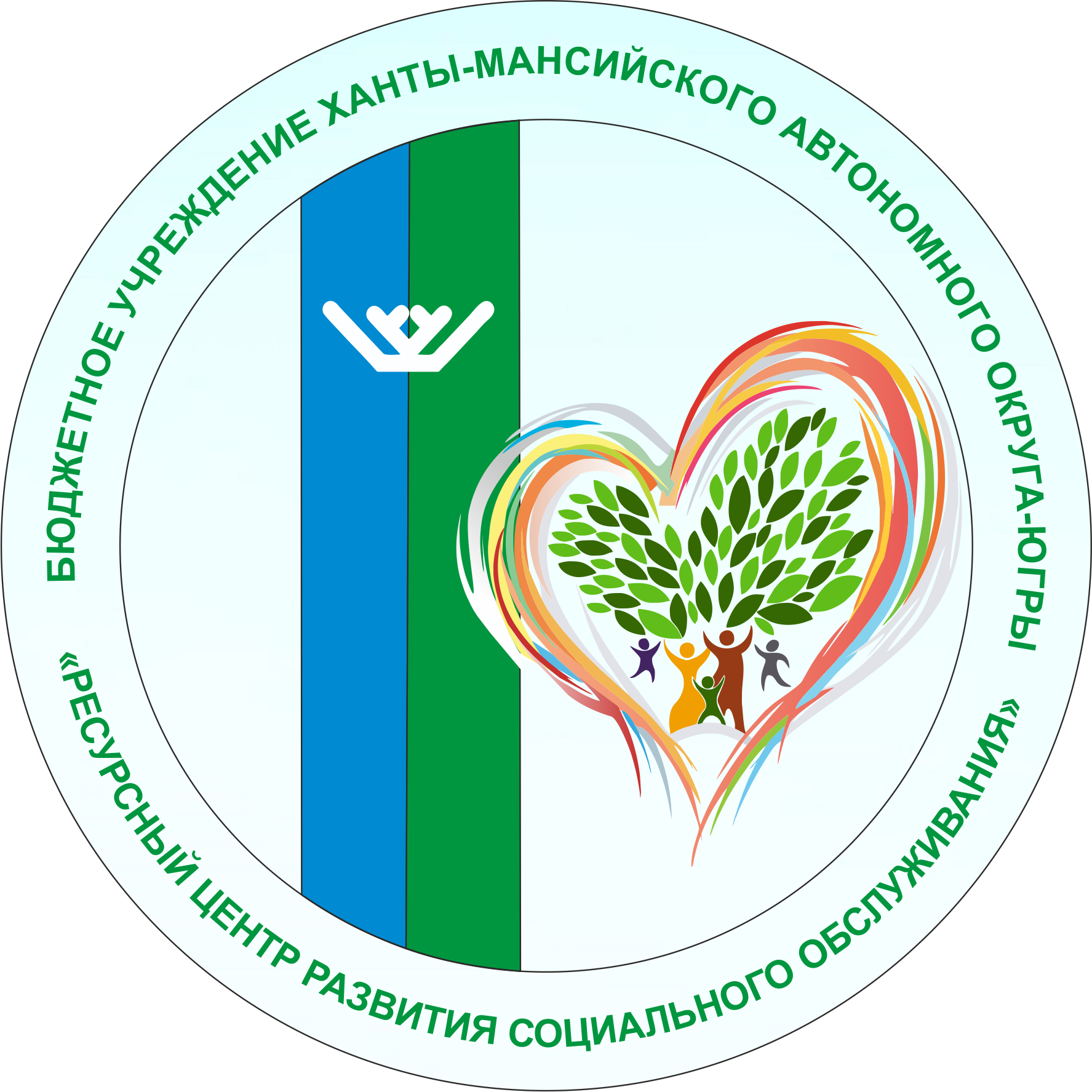 Бюджетное учреждение Ханты-Мансийского автономного округа - Югры 
«Ресурсный центр развития социального обслуживания»
Ресурсный центр по развитию добровольчества (волонтерства)                     в сфере социальной защиты и социального обслуживания                                           Ханты-Мансийского автономного округа – Югры
Добровольческая (волонтерская) деятельность в учреждении
ЦЕЛЬ
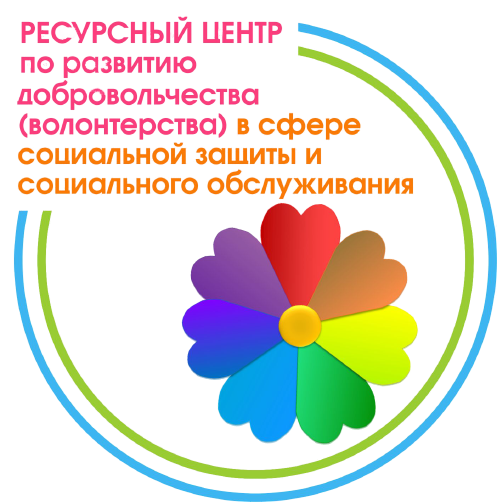 Создание благоприятных условий и обеспечение единой эффективной системы развития добровольчества (волонтерства) на территории Ханты-Мансийского автономного округа – Югры, осуществление координации и поддержки деятельности организаций и учреждений по вопросам развития добровольчества (волонтерства) в сфере социальной защиты и социального обслуживания
ЗАДАЧИ
Организация взаимодействия с государственными учреждениями, СО НКО, волонтерскими объединениями и центрами развития добровольчества других регионов РФ
Организация обучения специалистов организаций и учреждений, добровольцев (волонтеров) необходимым для осуществления добровольческой деятельности
Оказание консультативной и методической поддержки государственным учреждениям, СО НКО
Создание условий для формирования информационного пространства, способствующего развитию добровольчества (волонтерства)
Содействие реализации различных форм социального партнерства между учреждениями и организациями, реализующими добровольческие проекты, формирование эффективных механизмов стимулирования развития добровольчества в сфере социальной защиты и социального обслуживания
НАПРАВЛЕНИЯ ДЕЯТЕЛЬНОСТИ
1
2
3
Информационно-методическое сопровождение
Образовательная поддержка
Развитие инфраструктуры
4
5
6
Организация мероприятий
Реализация межсекторных мер
Мониторинговая, аналитическая деятельность
ПУБЛИЧНОЕ ПРИЗНАНИЕ РЕЗУЛЬТАТОВ ДЕЯТЕЛЬНОСТИ
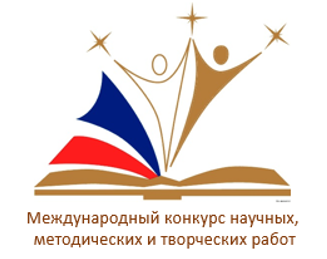 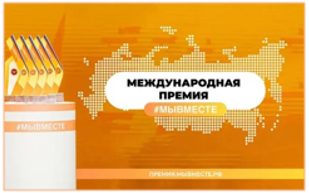 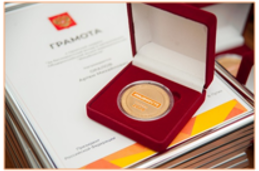 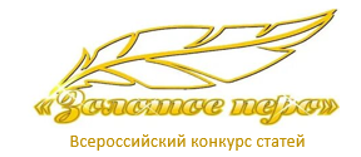 Победители Международной Премии #МЫВМЕСТЕ в треке «Волонтеры и НКО» в номинации «Помощь людям» с технологией «Алло, волонтер!»
Награждены памятной медалью и грамотой к памятной медали Президента Российской Федерации «За бескорыстный вклад в организацию Общероссийской акции взаимопомощи #МыВместе»
Лауреаты Всероссийского конкурса статей «Золотое перо» социальных служб России – 2020»
Победители III степени Международного конкурса научных, методических и творческих работ «Социализация, воспитание, образование детей и молодежи
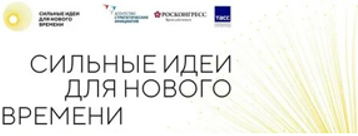 Инициаторы идей для нового времени, вошедшие 
в Топ-100 мета-идей
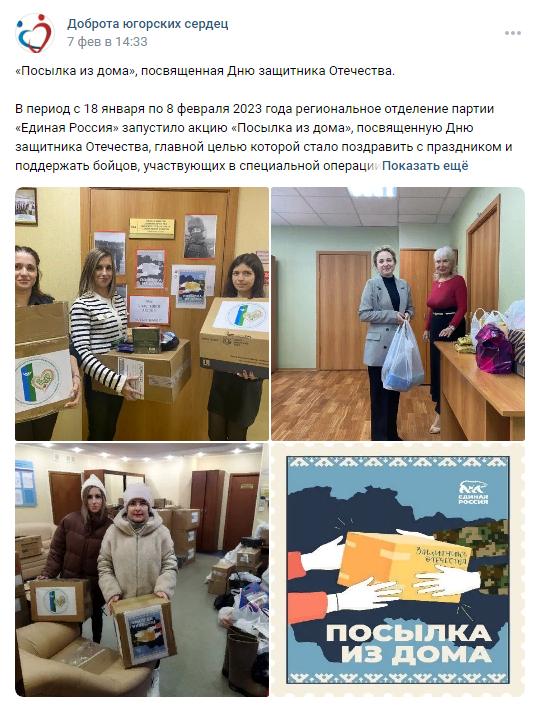 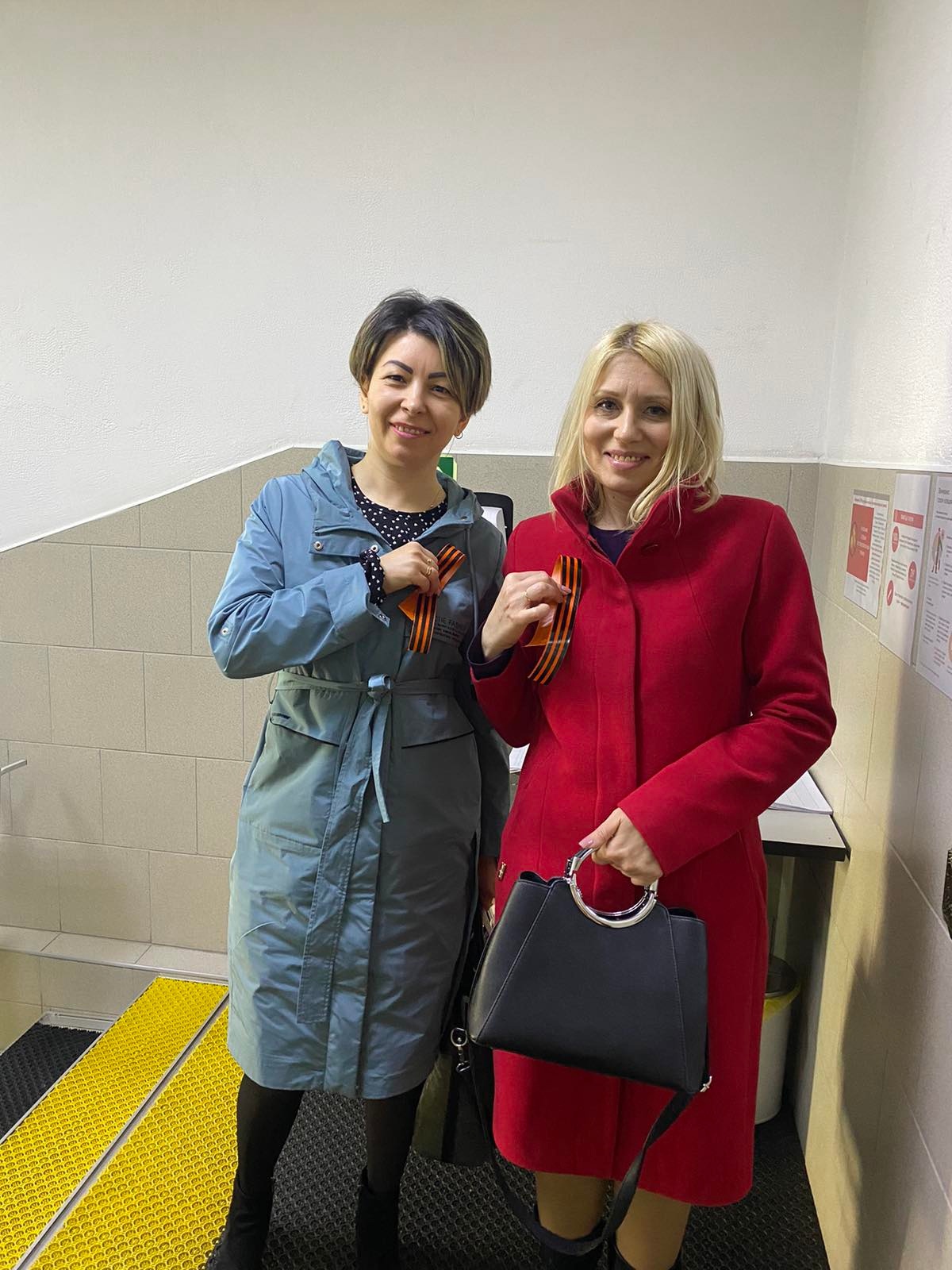 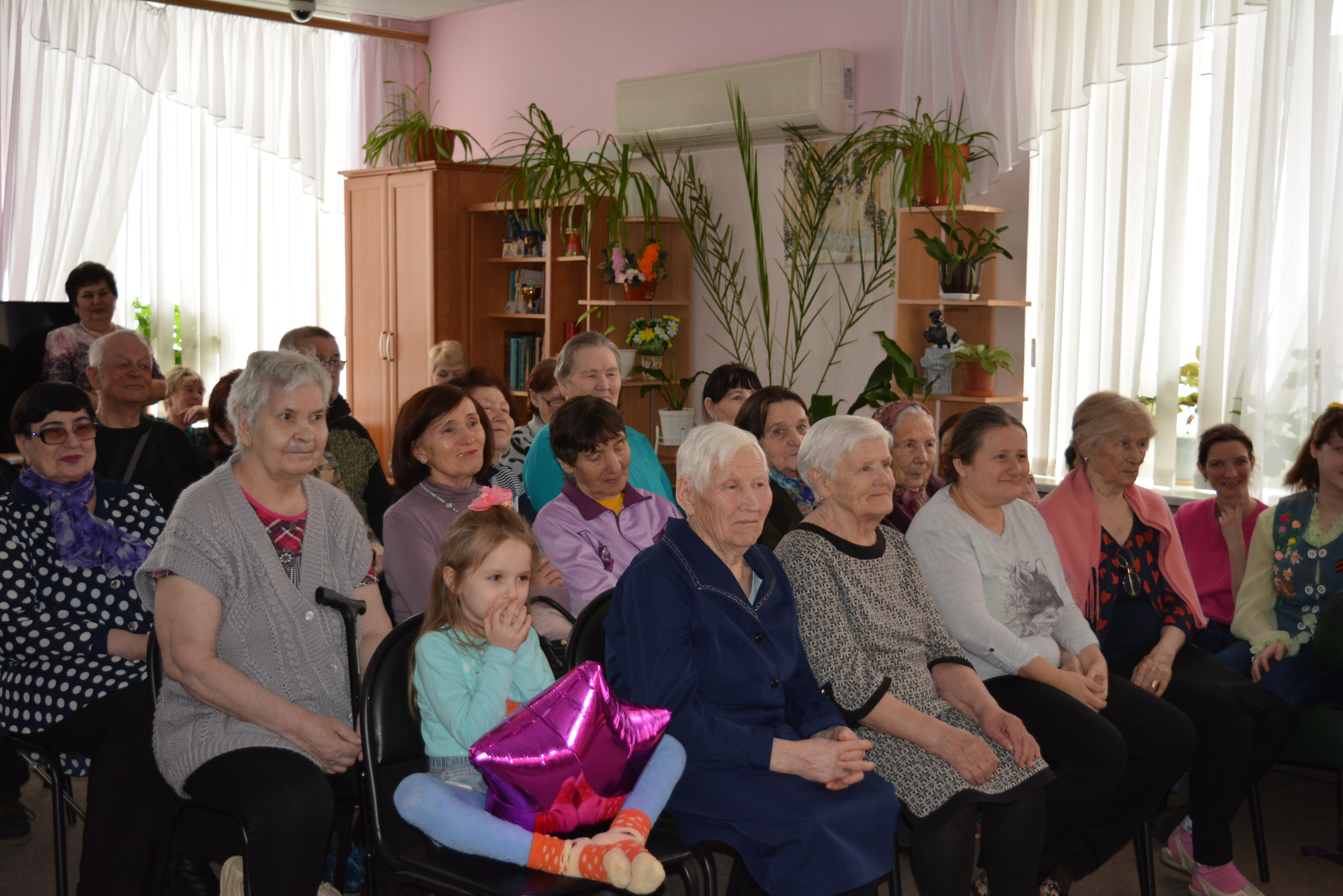 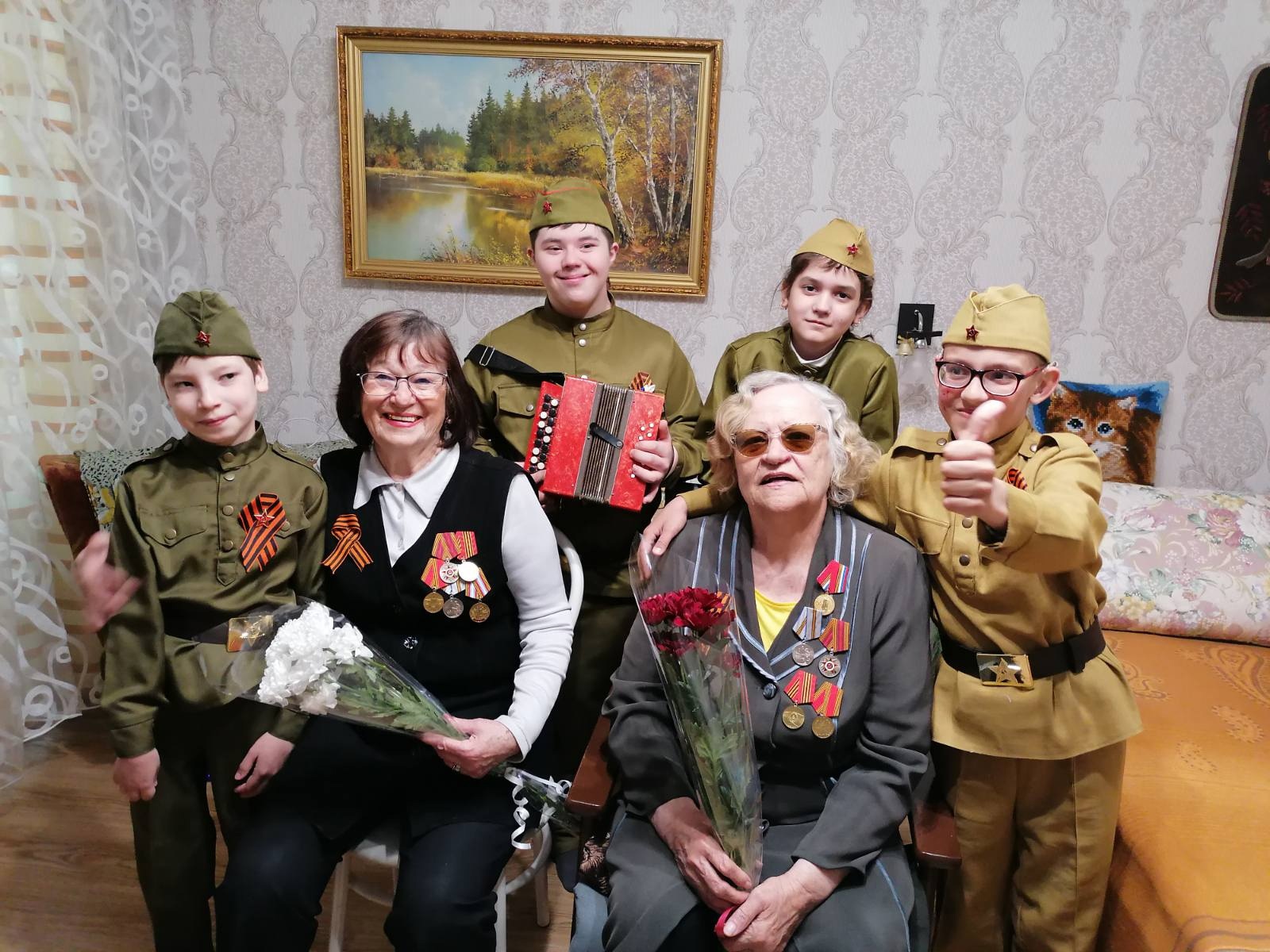 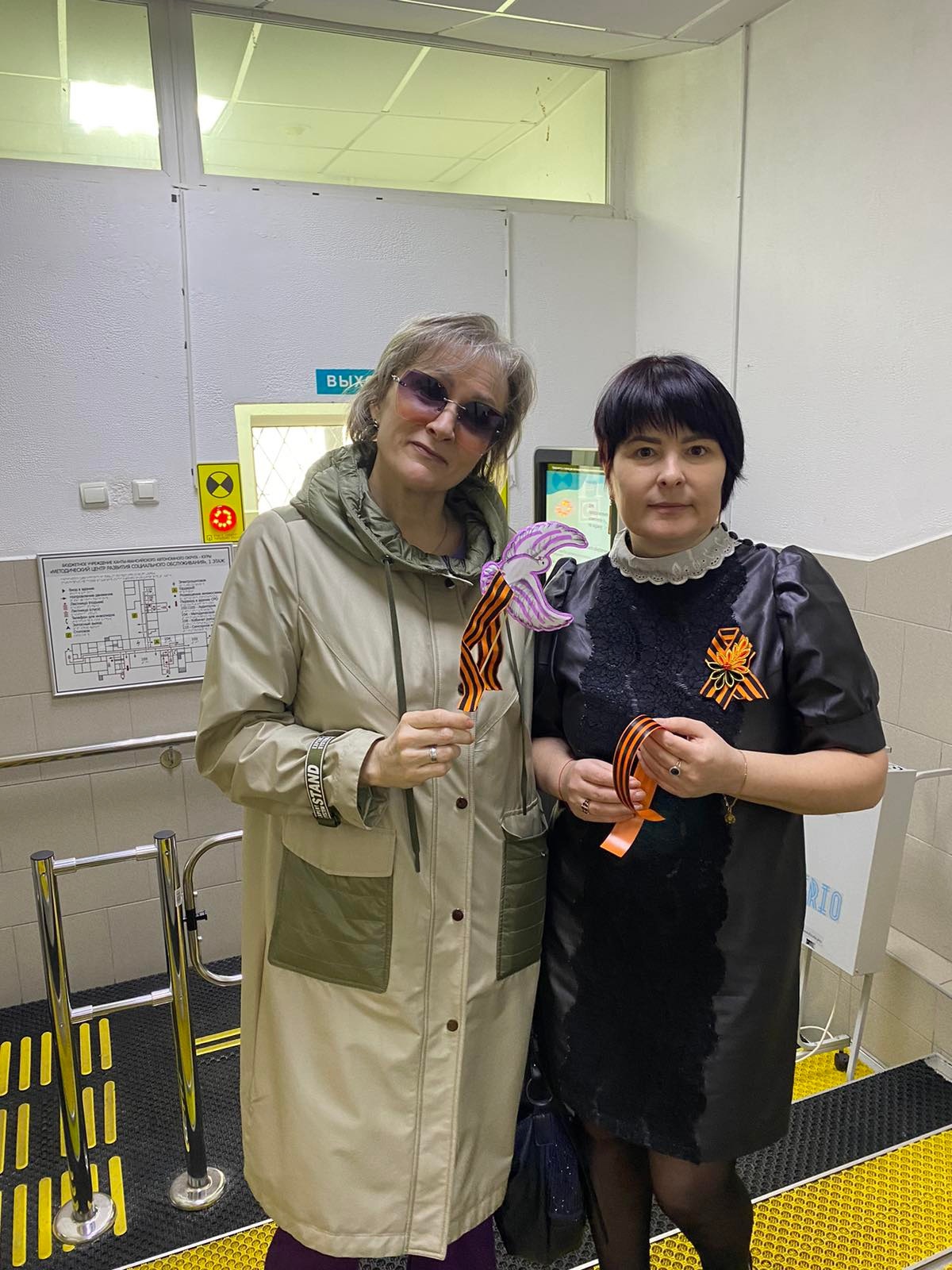 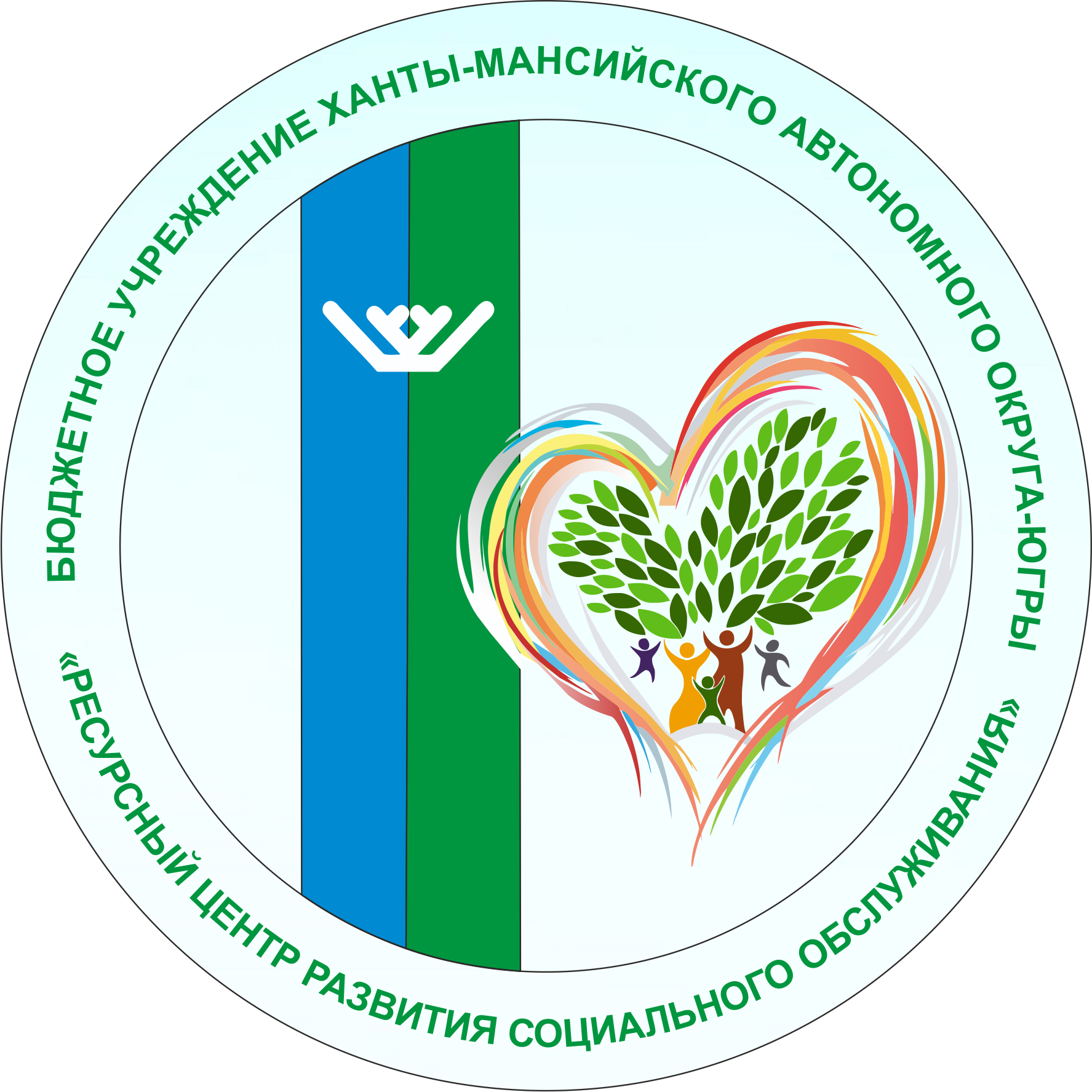 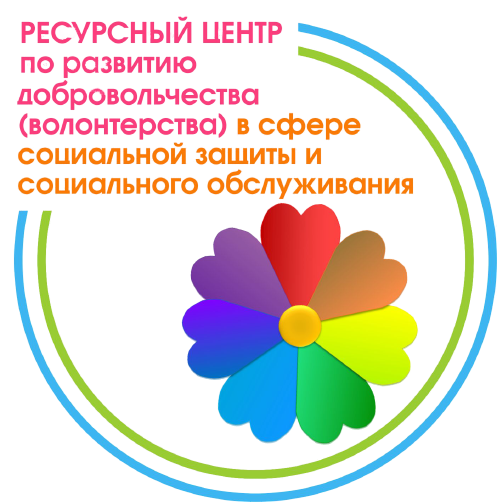 Благодарим за внимание!
Ханты-Мансийский автономный округ – Югра, г. Сургут, ул. Лермонтова, д. 3/1
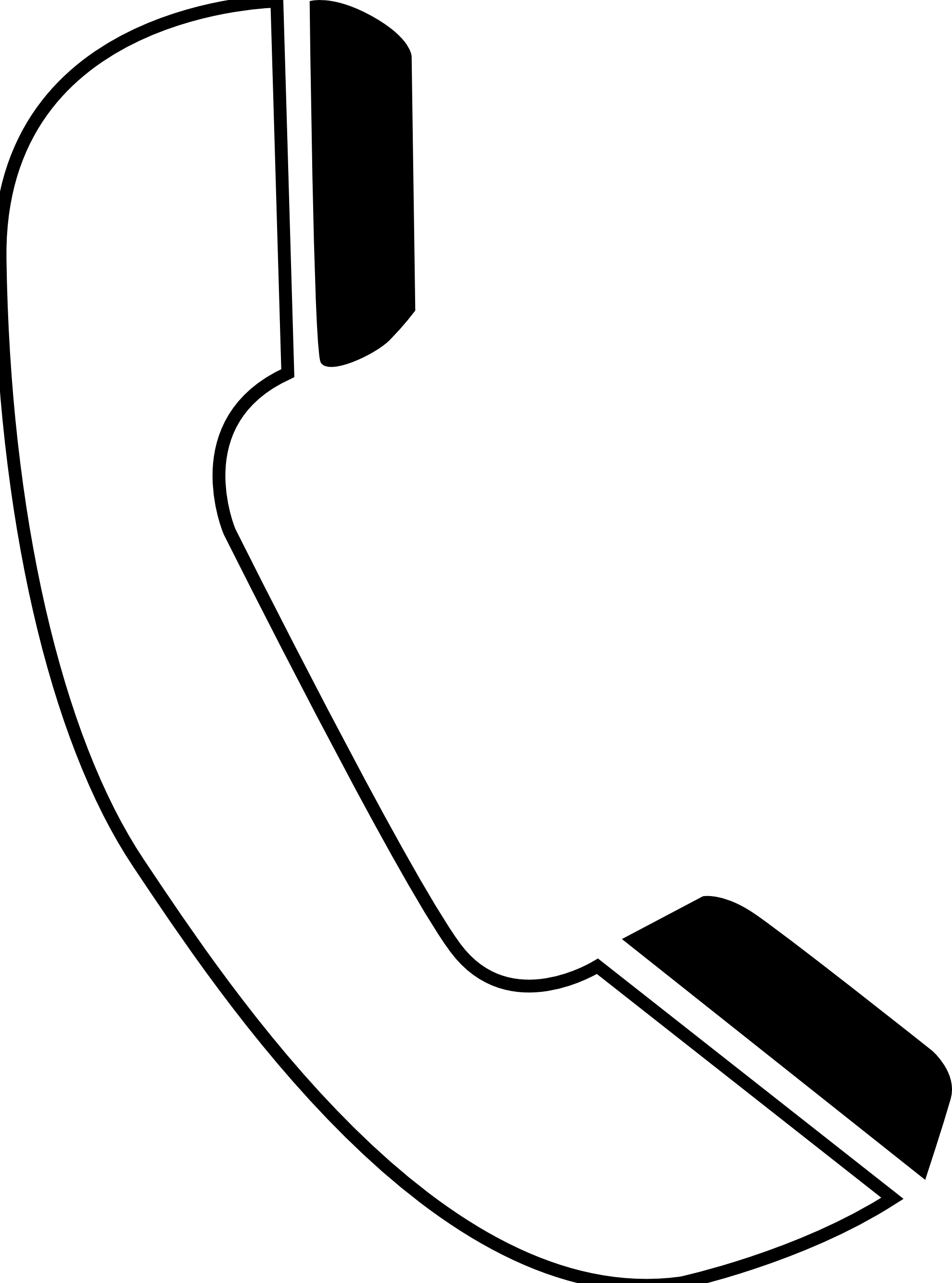 8 (3462) 550-558
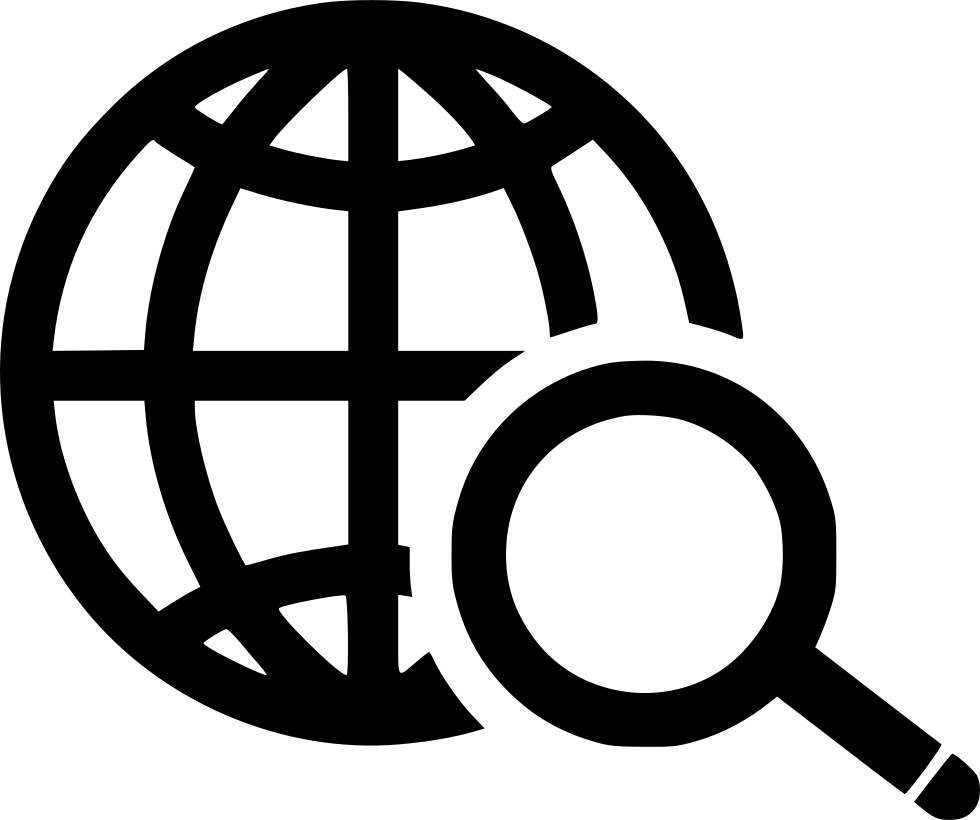 https://rcsur.ru/